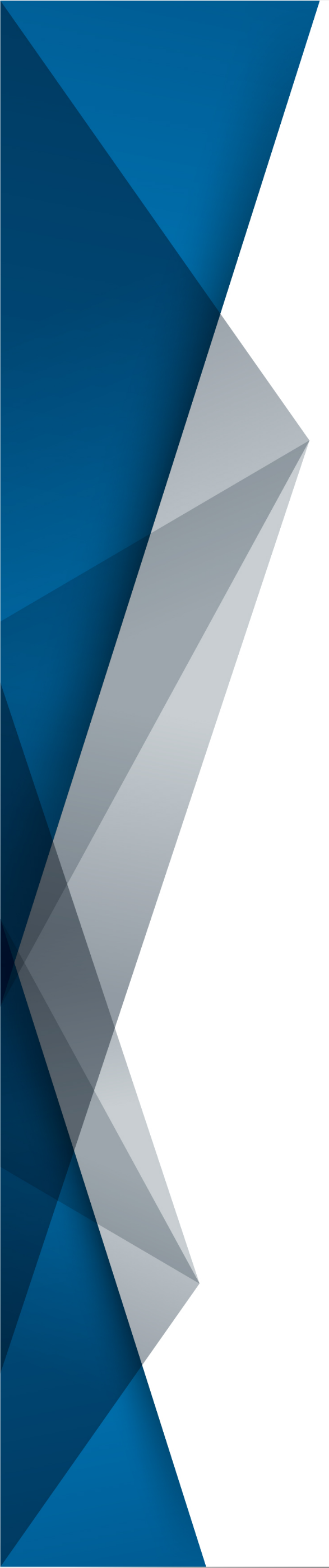 SGJ
   AVANTIUS(PSP)
NOTA INFORMATIVA NUEVAS FUNCIONALIDADES 
PSP 4.4
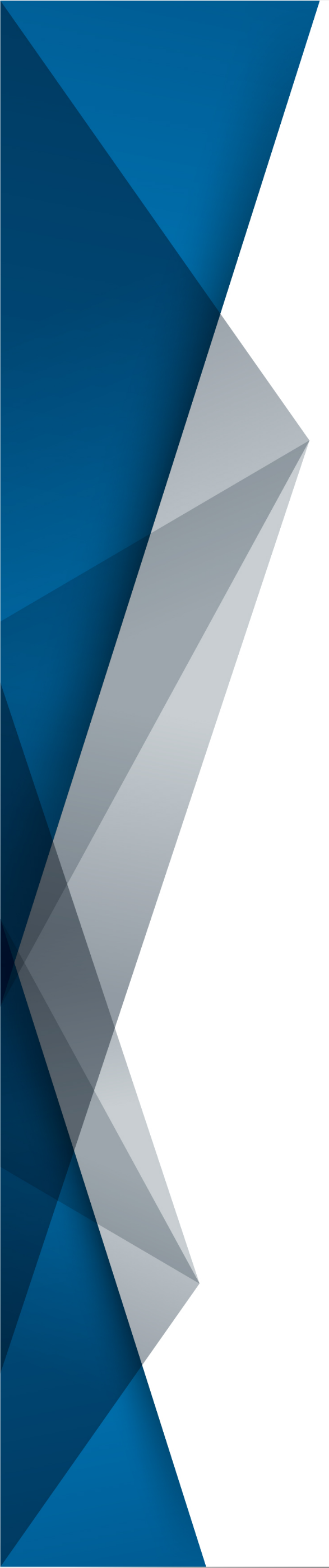 SUPRESIÓN DEL EJE DE ELEMENTOS Y ARCHIVOS: VISIBILIDAD DESDE PSP I
En Avantius se ha añadido la posibilidad de eliminar del expediente judicial documentos y archivos, lo que tiene repercusiones en la visibilidad de los mismos desde el PSP.
Así, desde la vista de documentos del expediente del PSP se ha añadido una nueva vista de aquellos elementos que, antes de ser eliminados, eran visibles por el usuario del PSP.
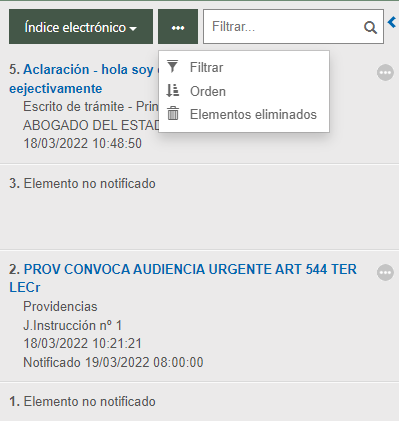 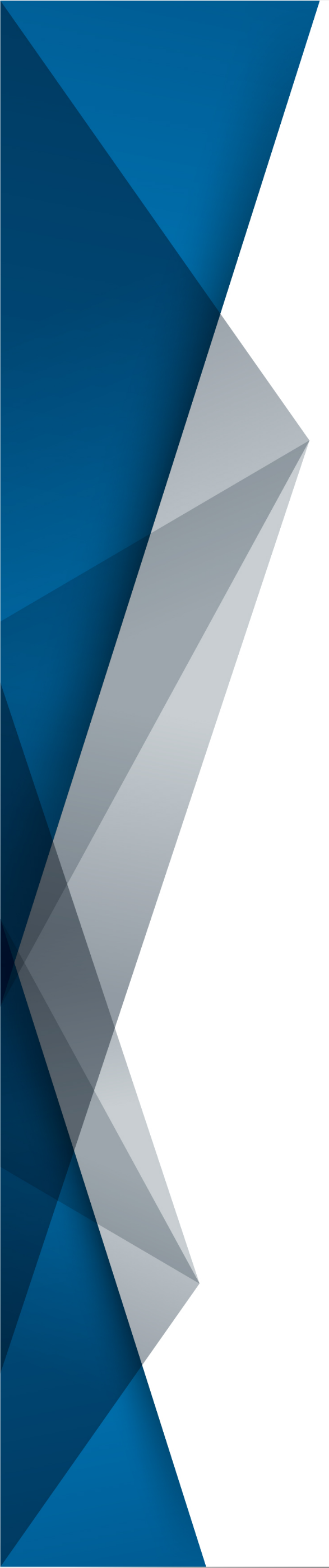 SUPRESIÓN DEL EJE DE ELEMENTOS Y ARCHIVOS: VISIBILIDAD DESDE PSP II
De los elementos eliminados se visualizan sus datos generales pero no se tiene acceso a ellos.








Sí se tiene acceso a la resolución que ha acordado la eliminación, aunque no hubiera sido notificado al usuario del PSP.
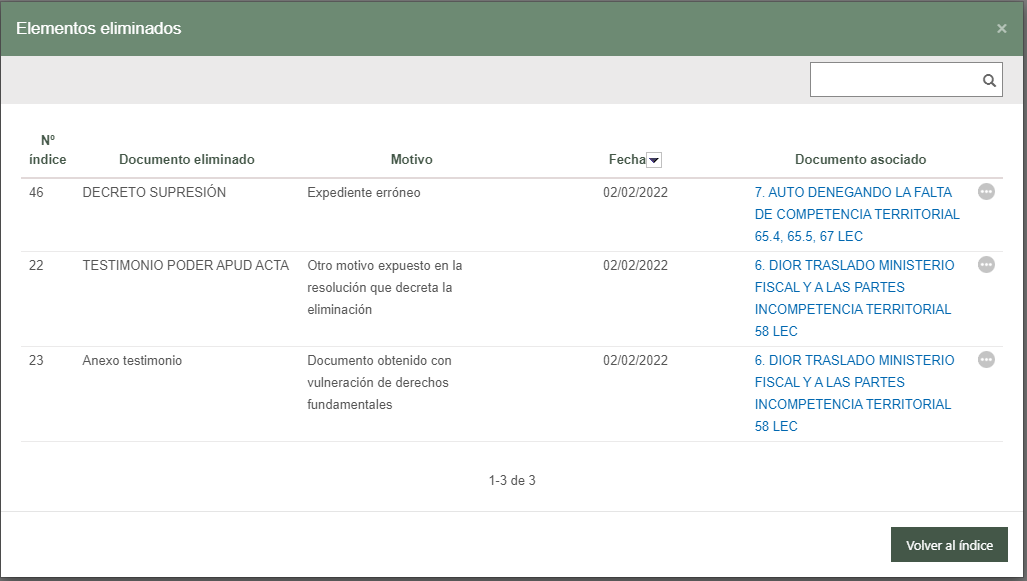 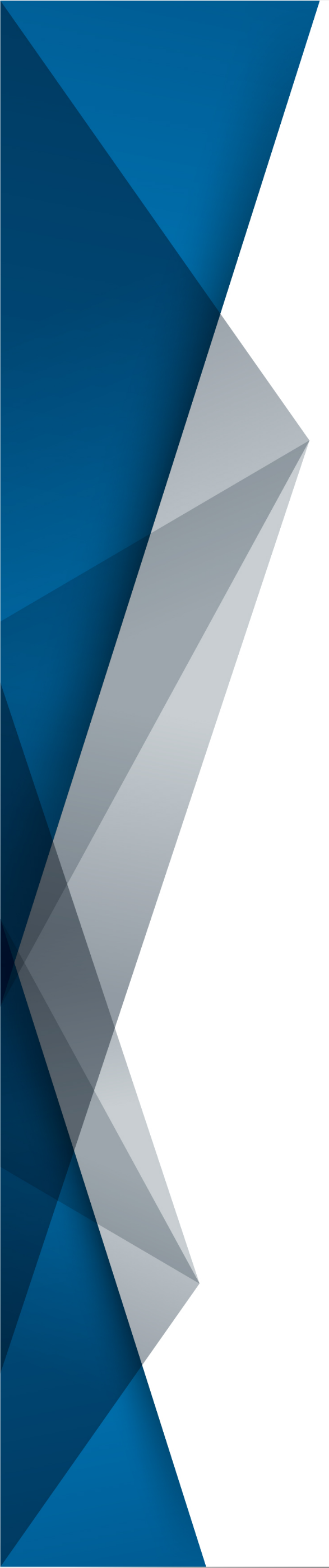 NAVEGADORES CERTIFICADOS PARA AVANTIUS-PSP 4.5
Desde la versión 3.0 (septiembre-octubre 2020), los navegadores certificados sobre los que se ofrece soporte son:
Google Chrome
Mozilla Firefox para usuarios con plataforma Macintosh y certificado en tarjeta criptográfica 

Microsoft procederá a la eliminación de Internet Explorer 11 durante el año 2022. 
https://blogs.windows.com/windowsexperience/2021/05/19/the-future-of-internet-explorer-on-windows-10-is-in-microsoft-edge/